«Танец со шляпками»
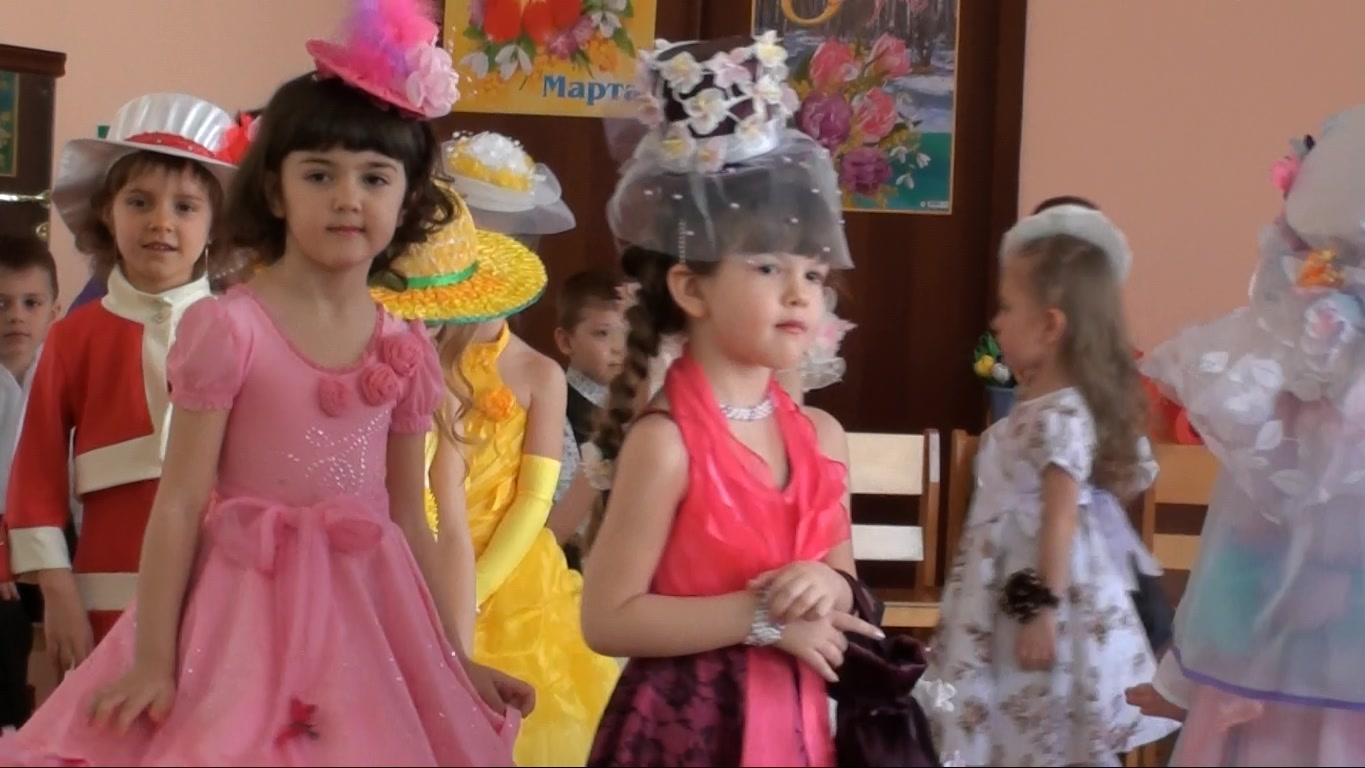 Конкурс «Визитная карточка»
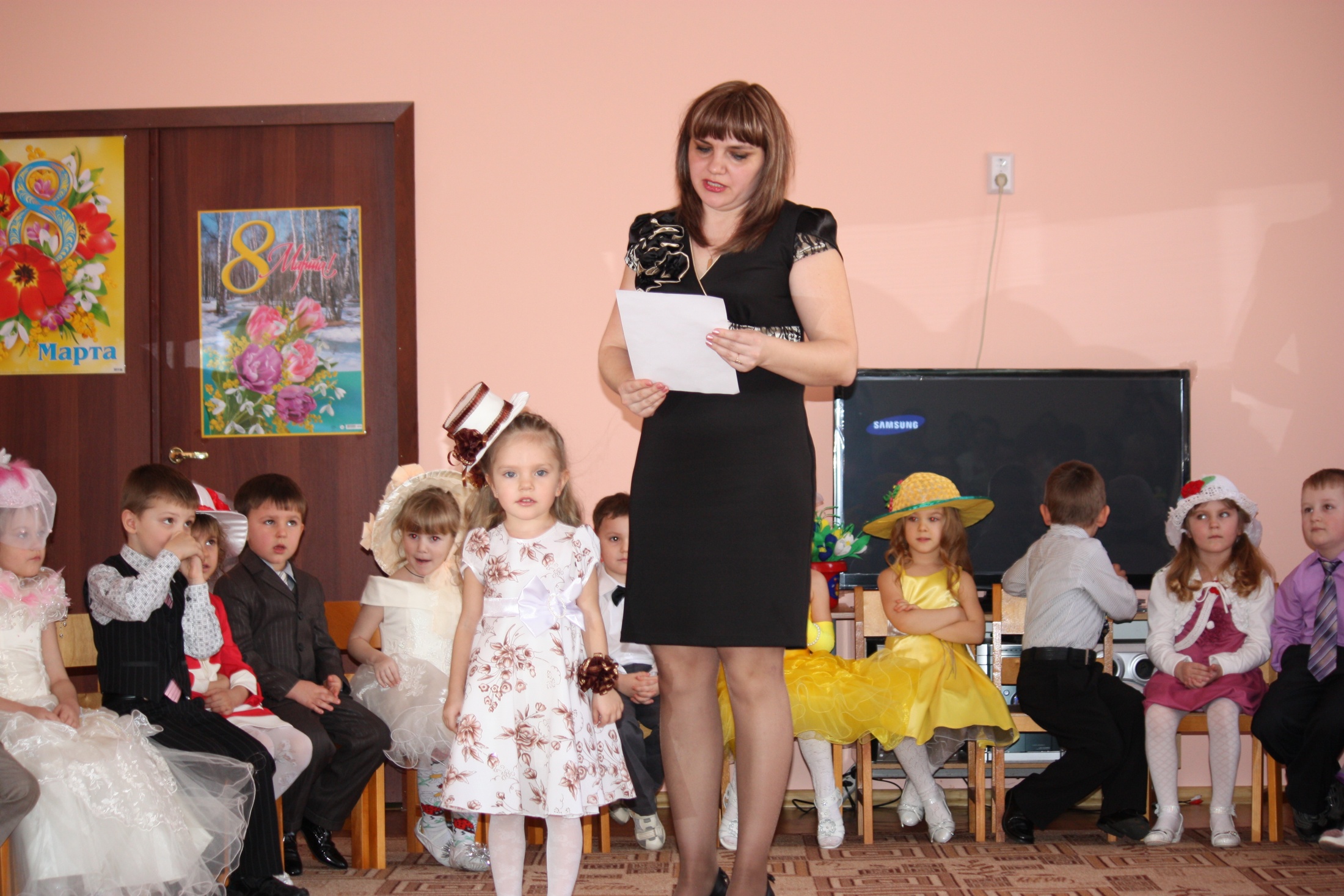 Конкурс «Визитная карточка»
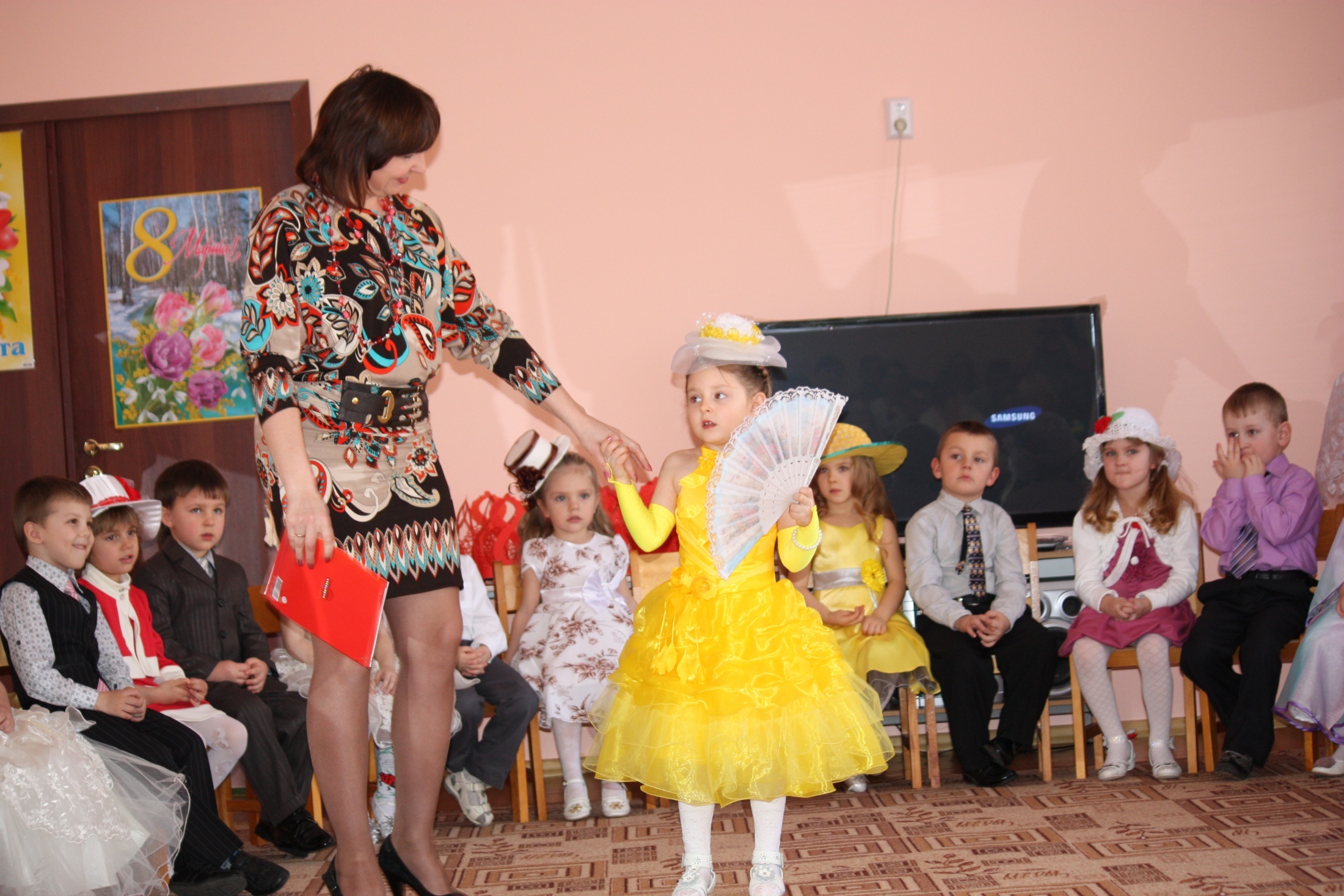 Конкурс «Визитная карточка»
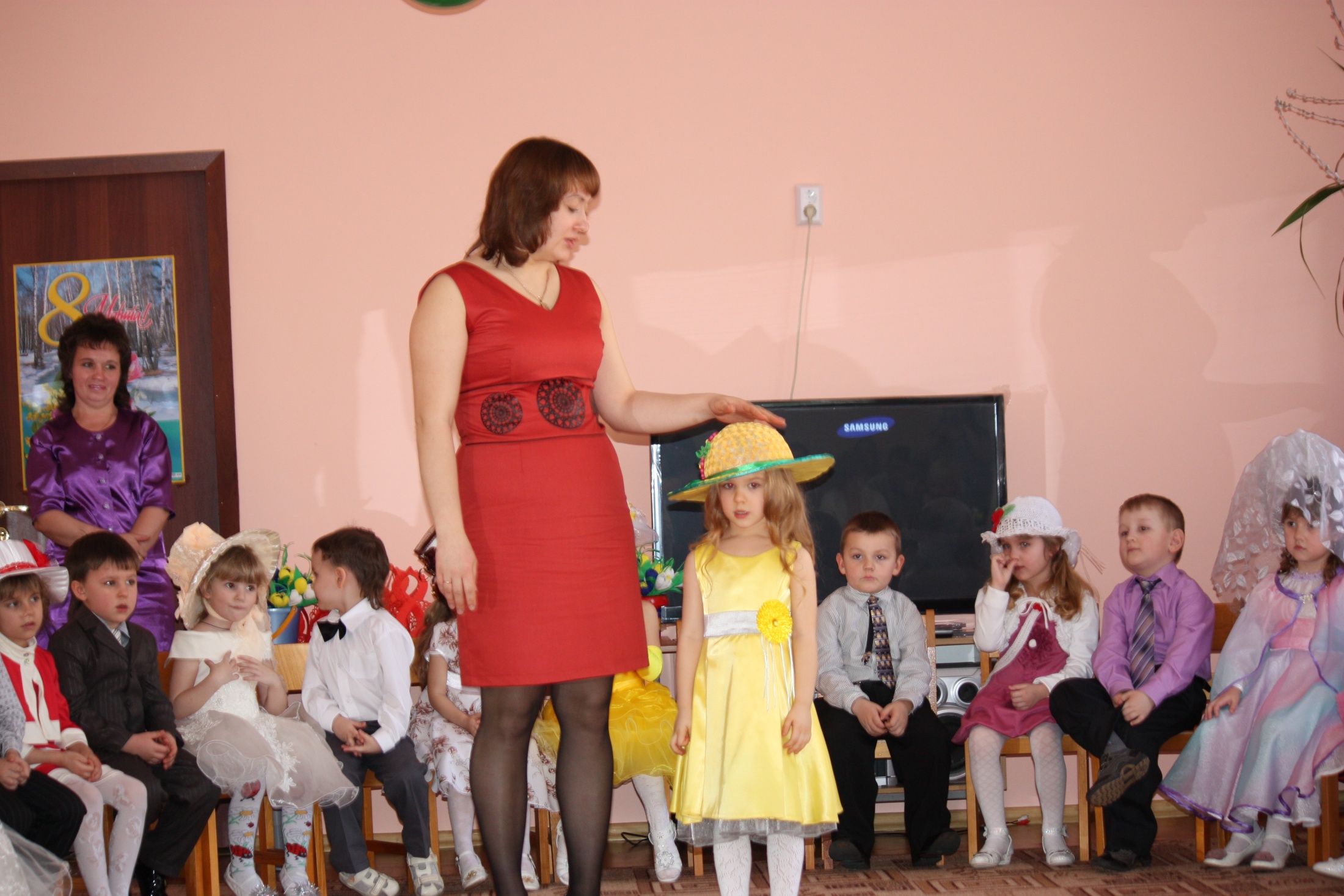 Песня «Мы солдаты»
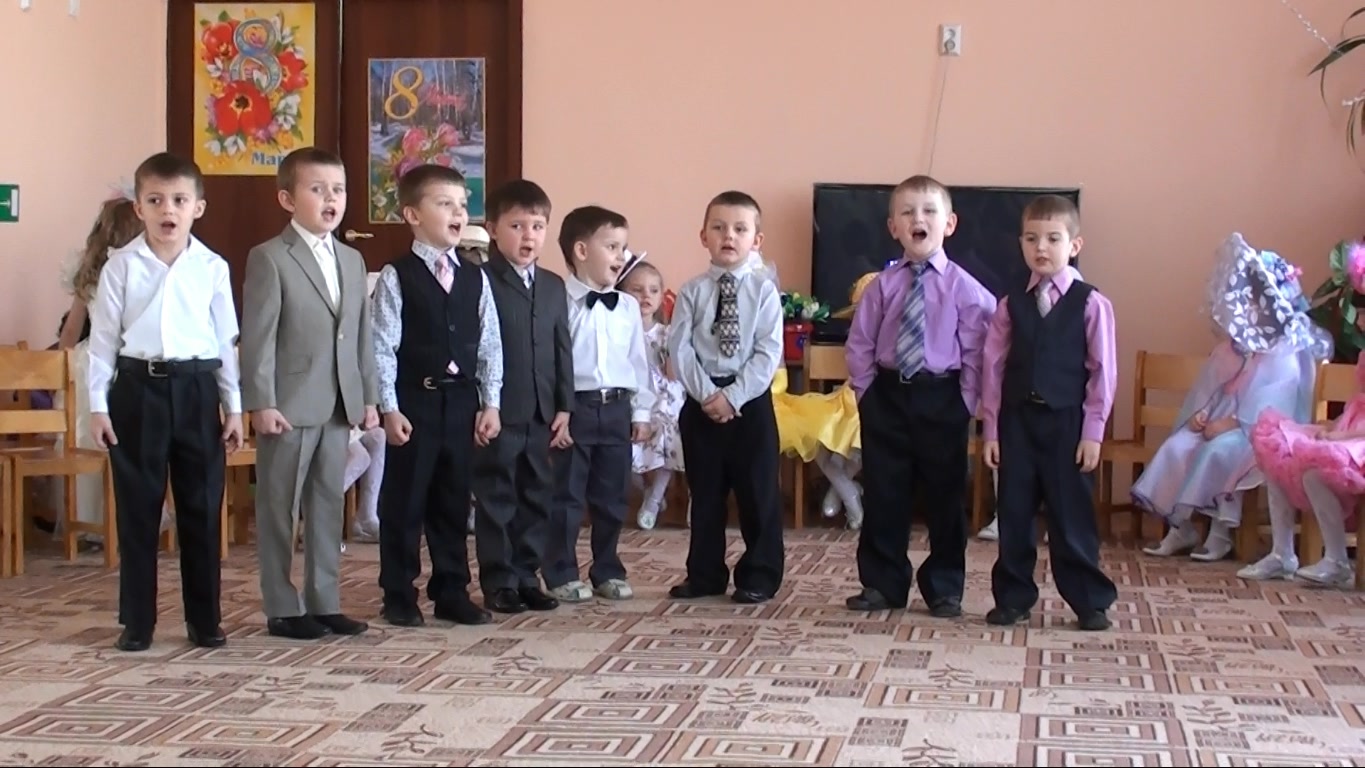 Игра «Передай шляпку»
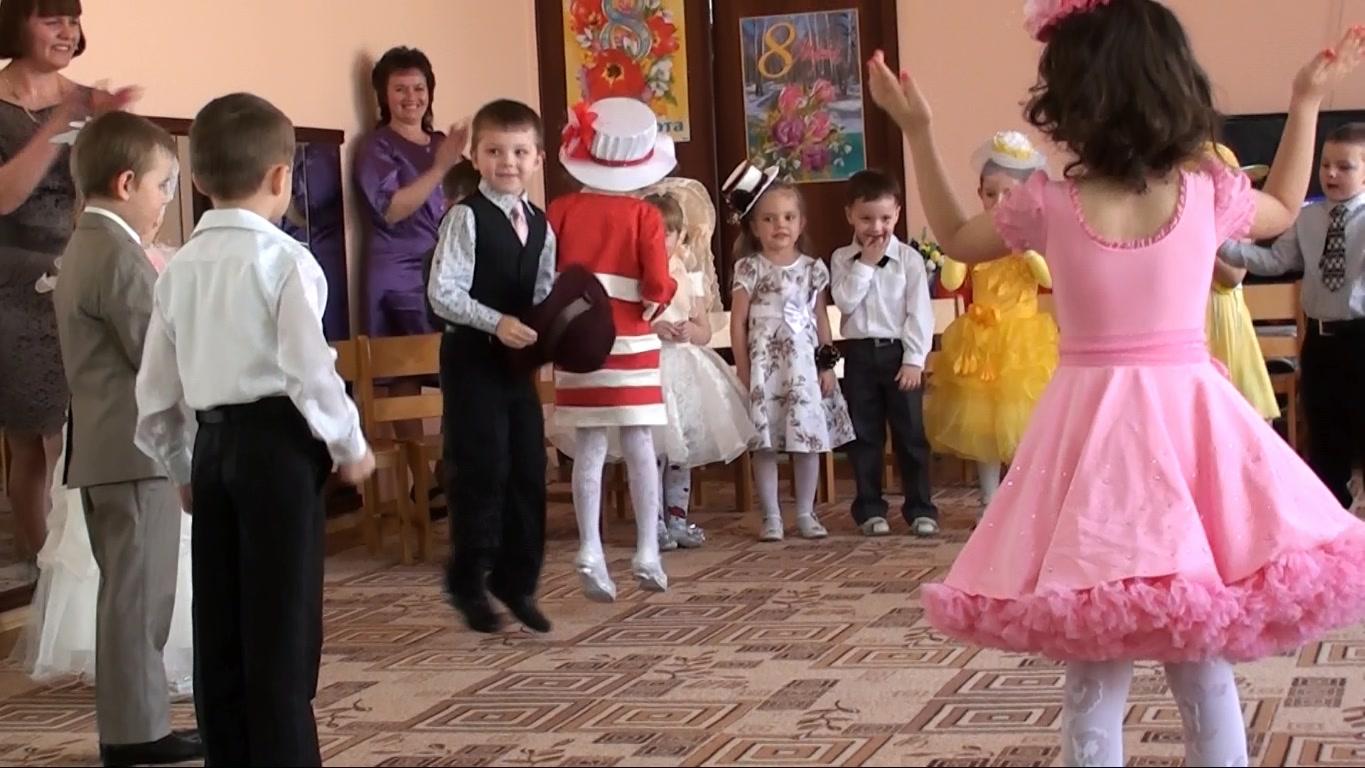 Клоун «Смешинкин»
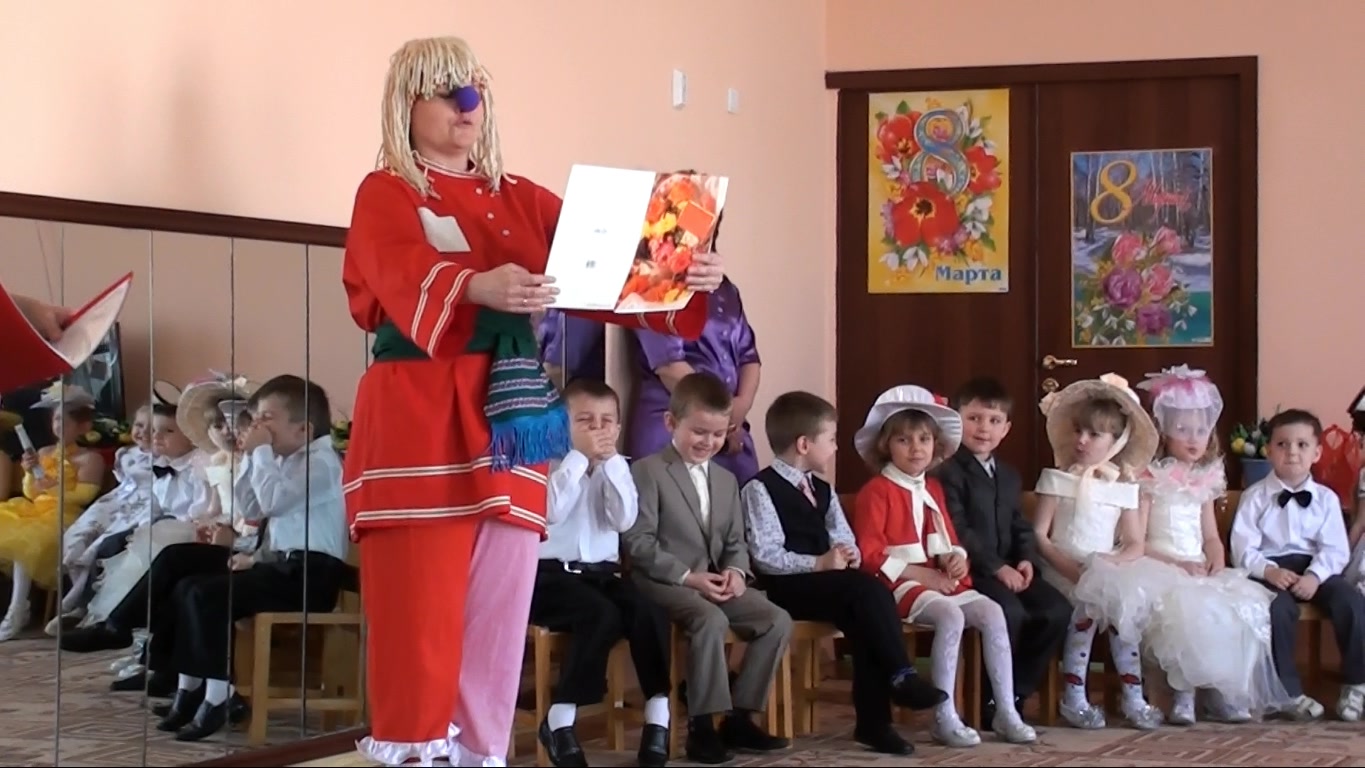 Игра «Волшебный клубочек»
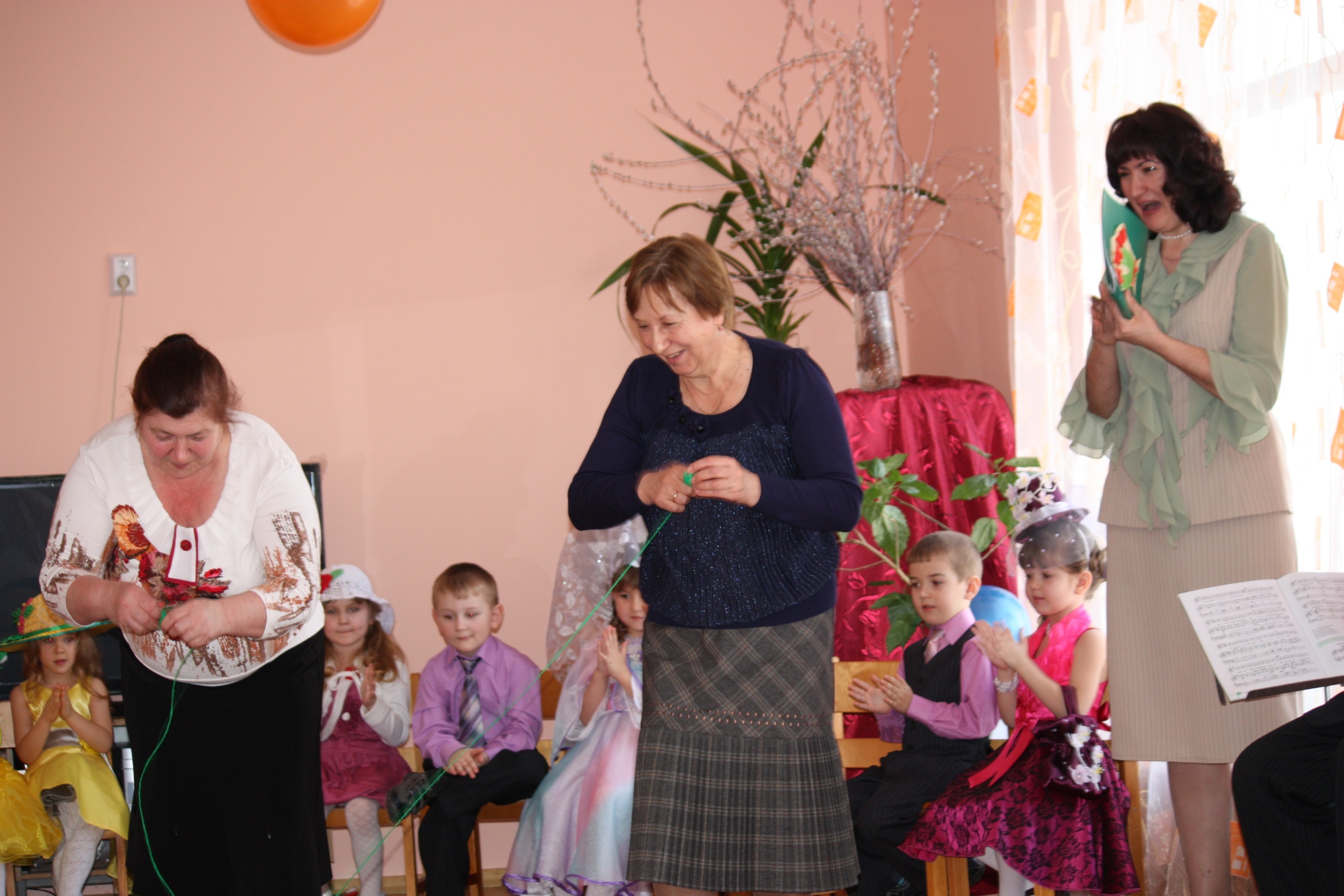 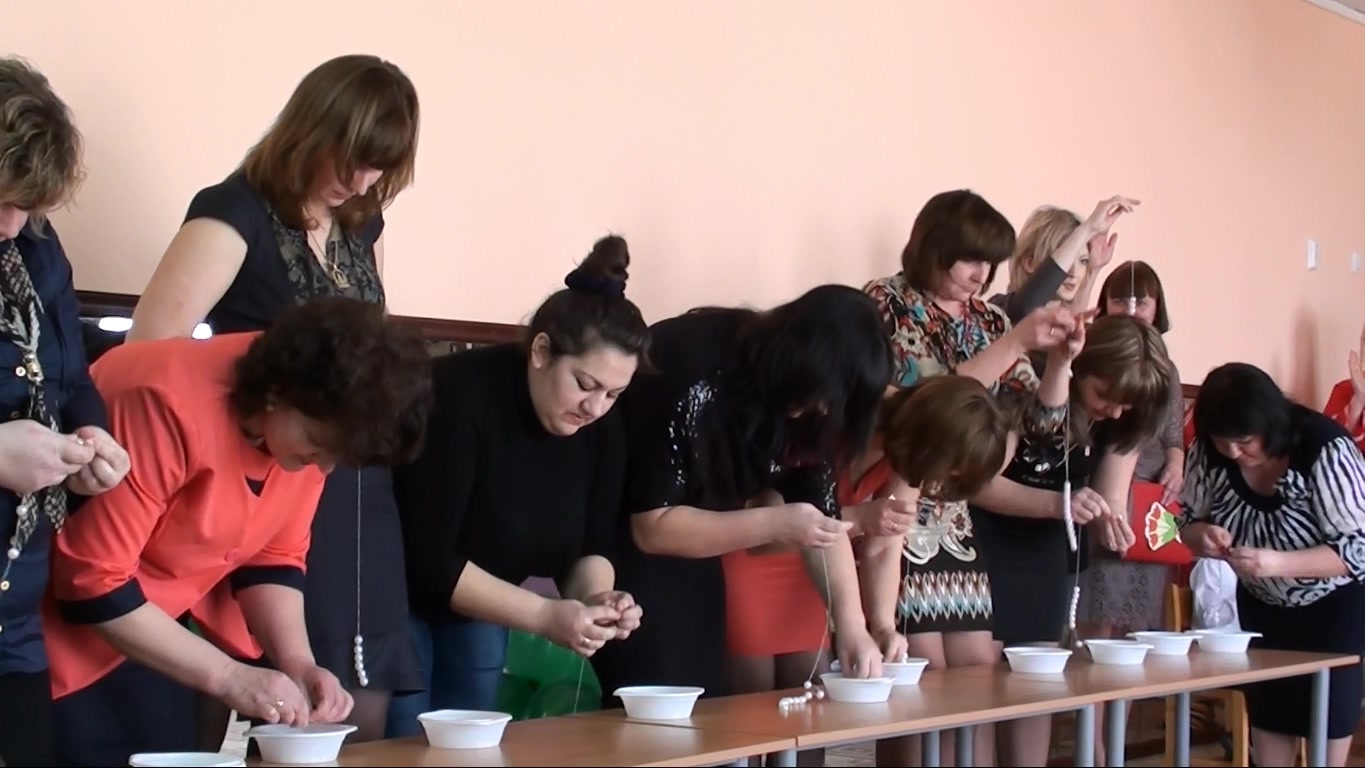 Вручение подарков мамам.
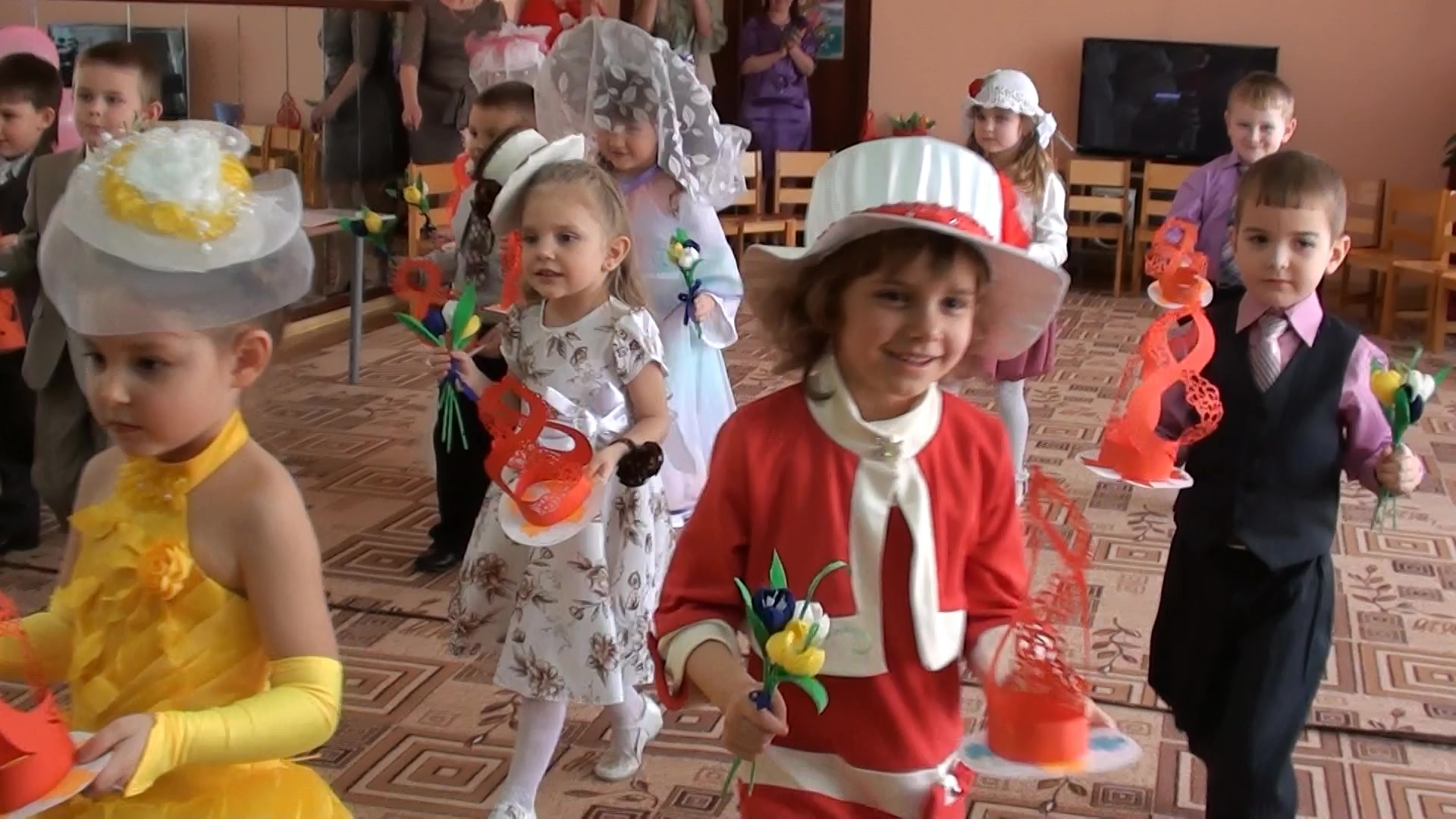 Вручение подарков мамам.
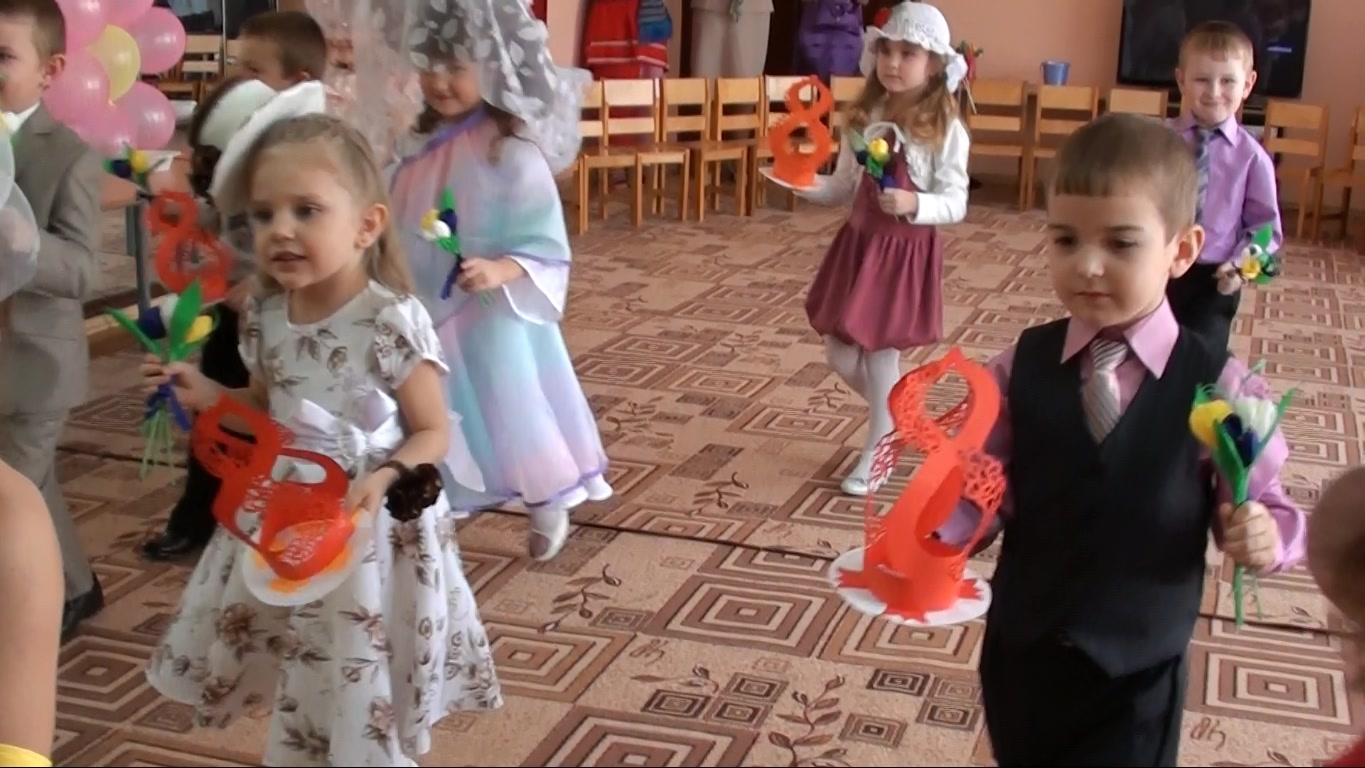 Награждение
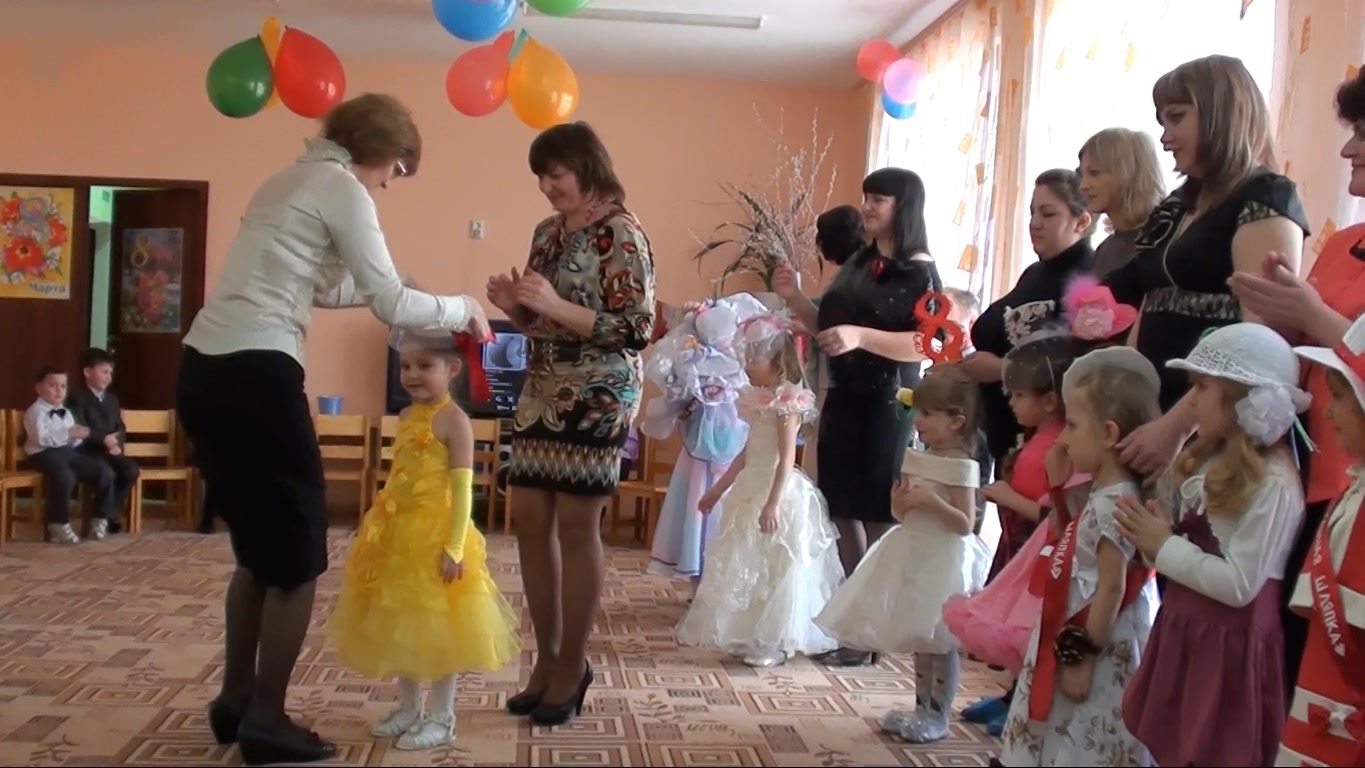